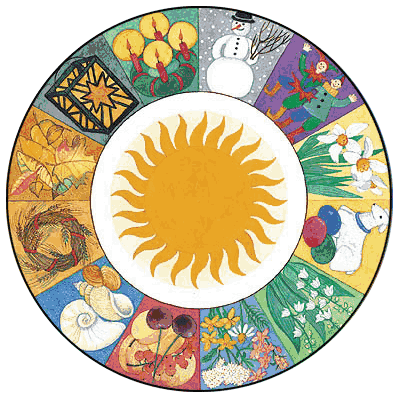 Das Jahr
von Frau Pody
Der Herbst
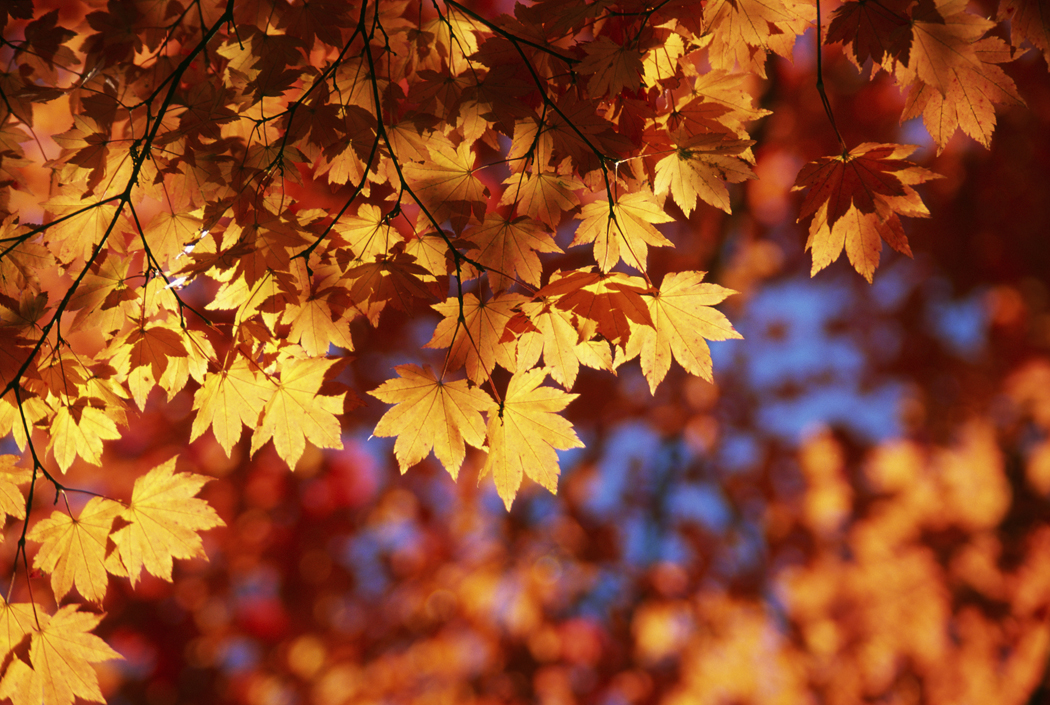 September
Drachen
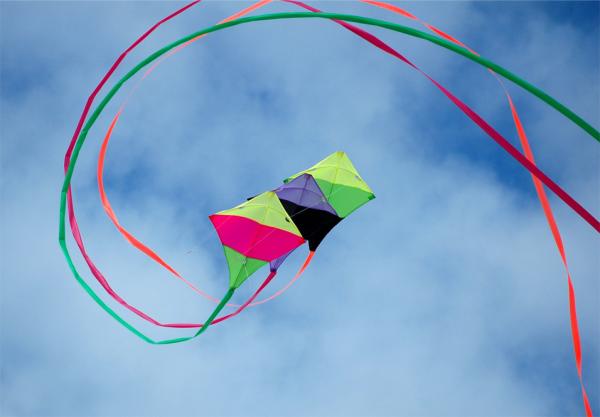 Oktober
Winzerfeste und Bierfeste
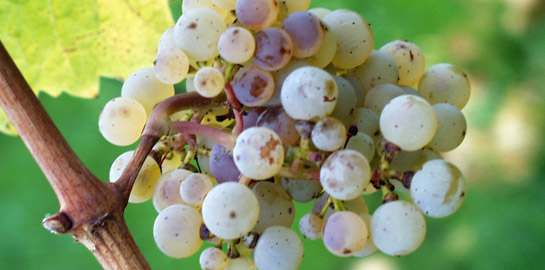 November
Martinslaterne
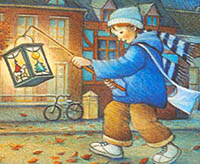 Der Winter
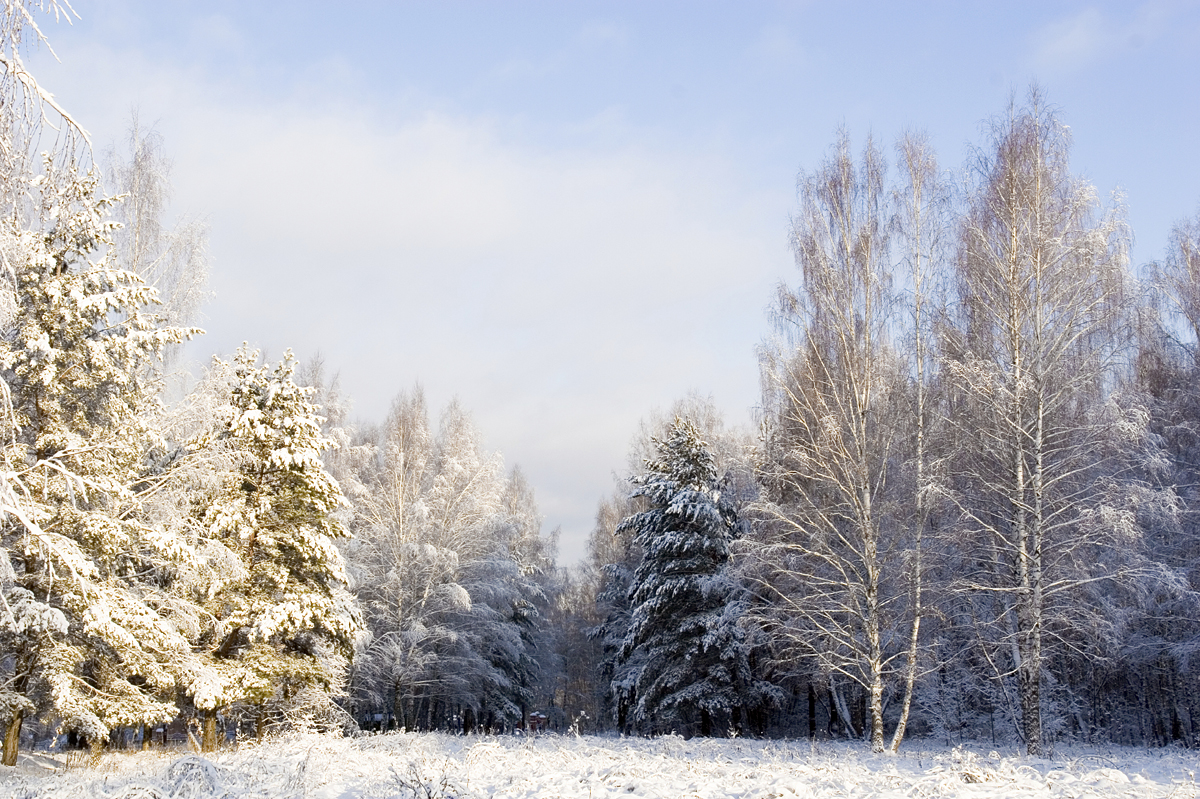 Dezember
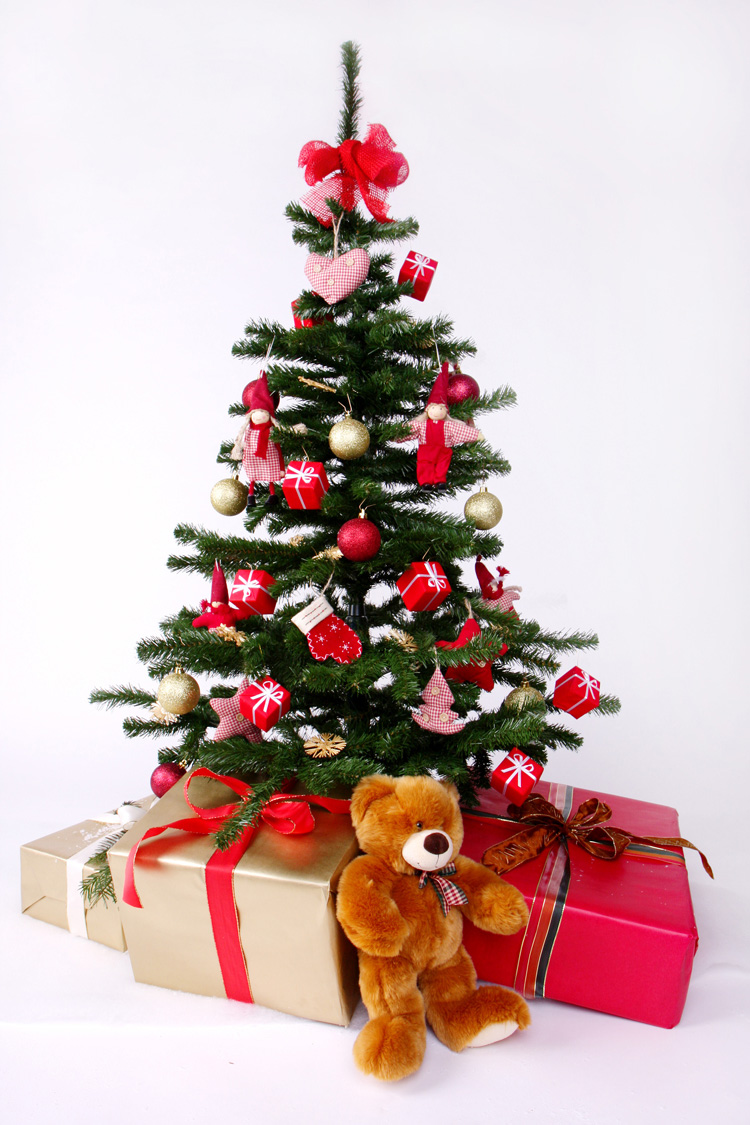 Tannenbaum
Januar
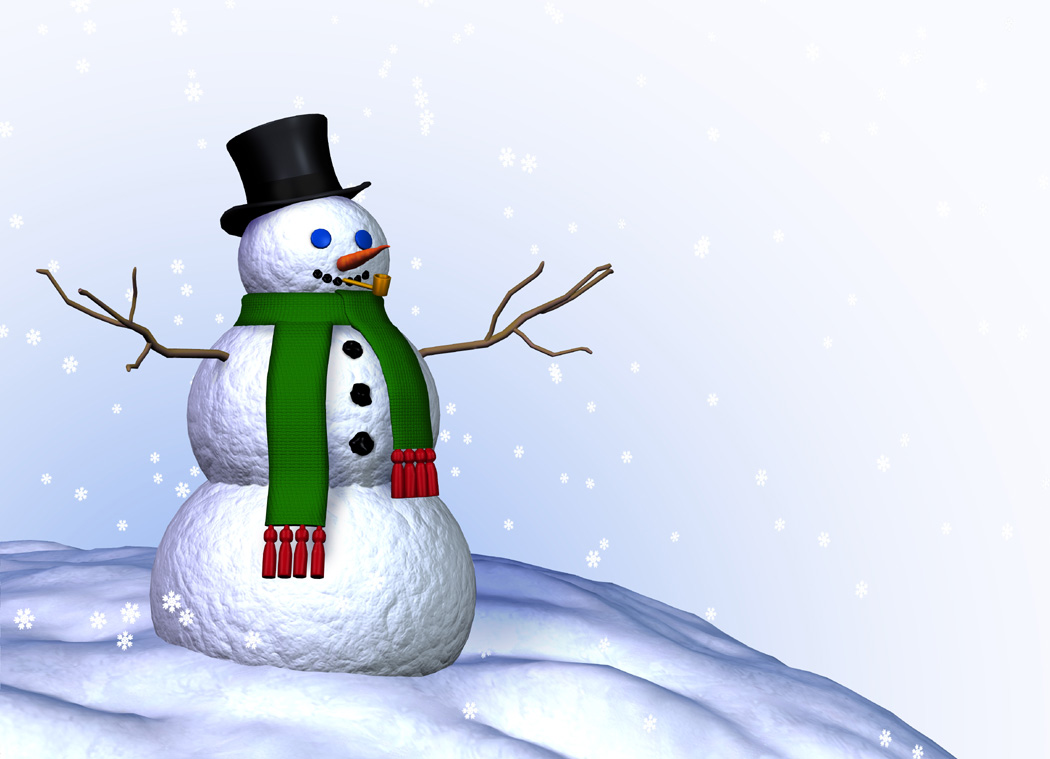 Schneemann
Februar
Karneval
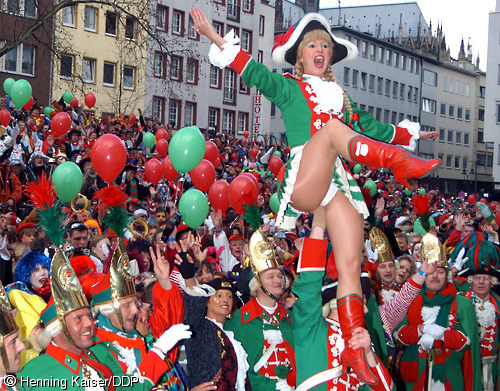 Der Frühling
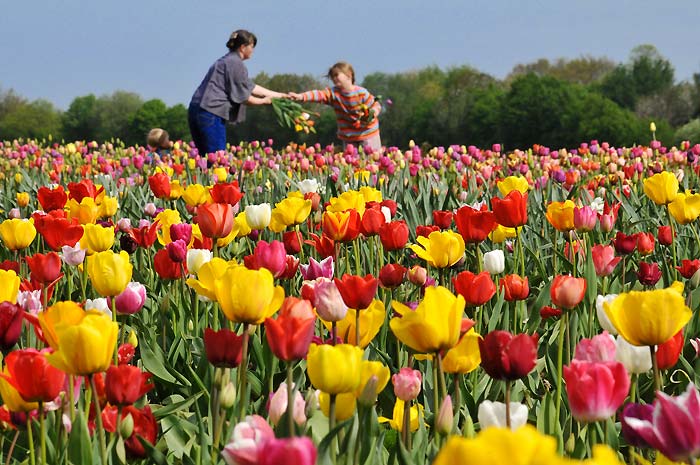 März
Osterglocken
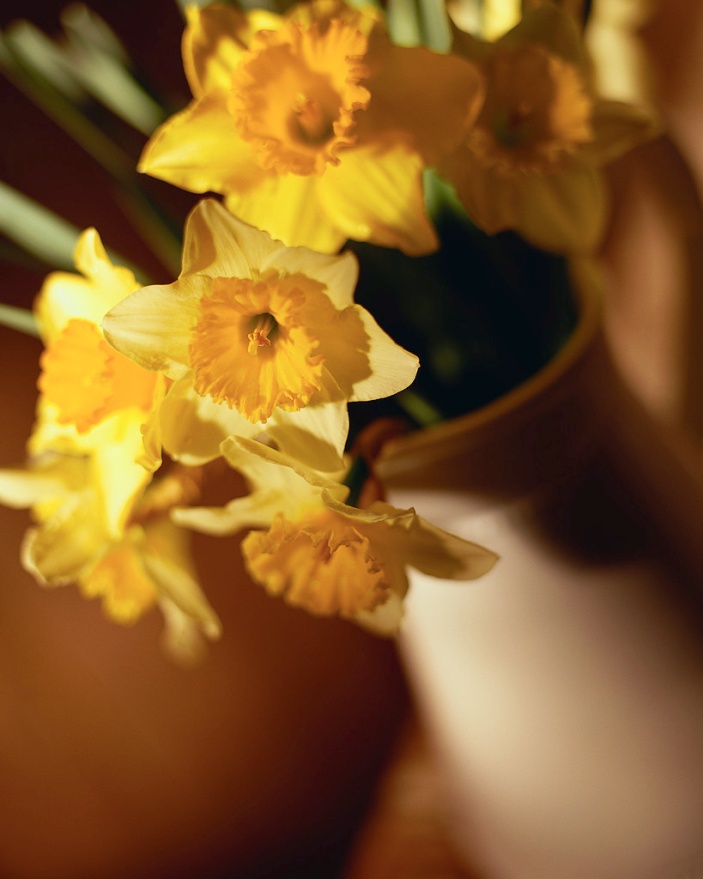 April
Osterlamm und Ostereier
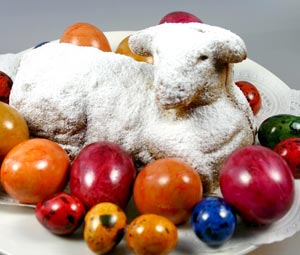 Mai
Maiglöckchen
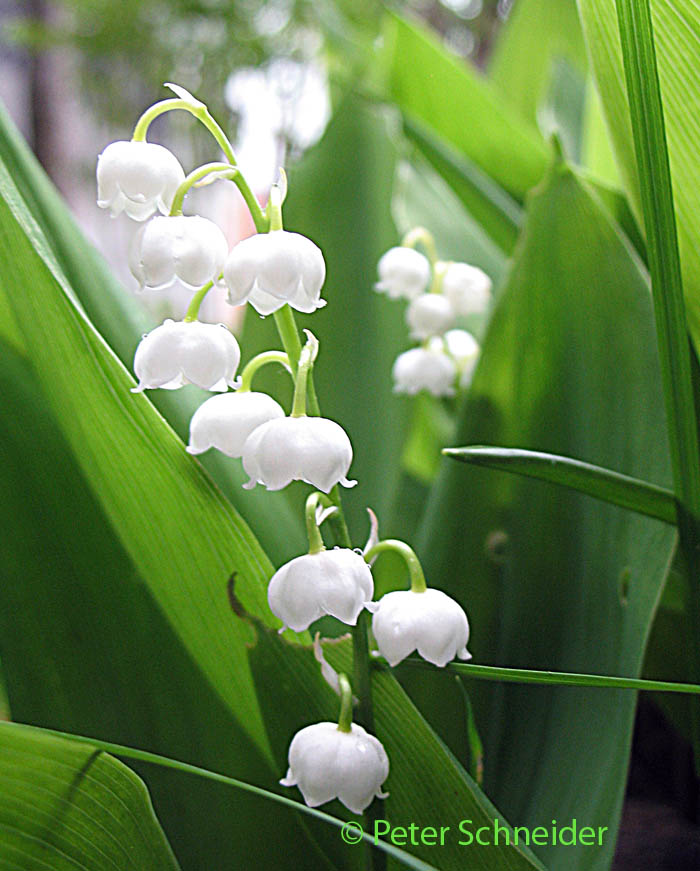 Der Sommer
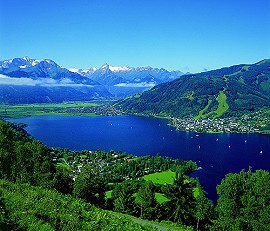 Juni
Segelschiffe
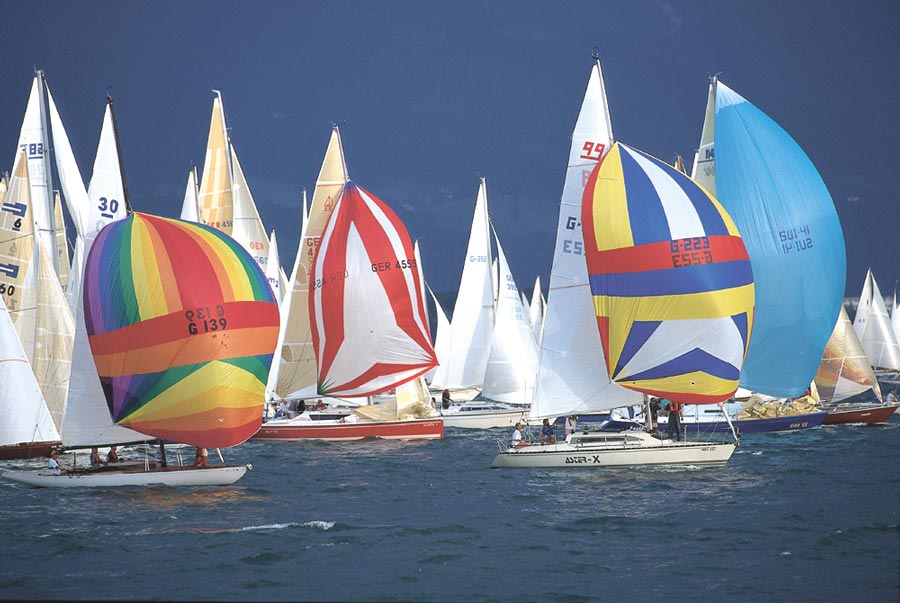 Juli
Strandkorb
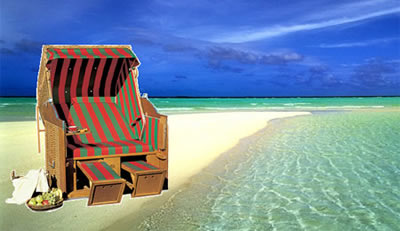 August
Sonnenblume
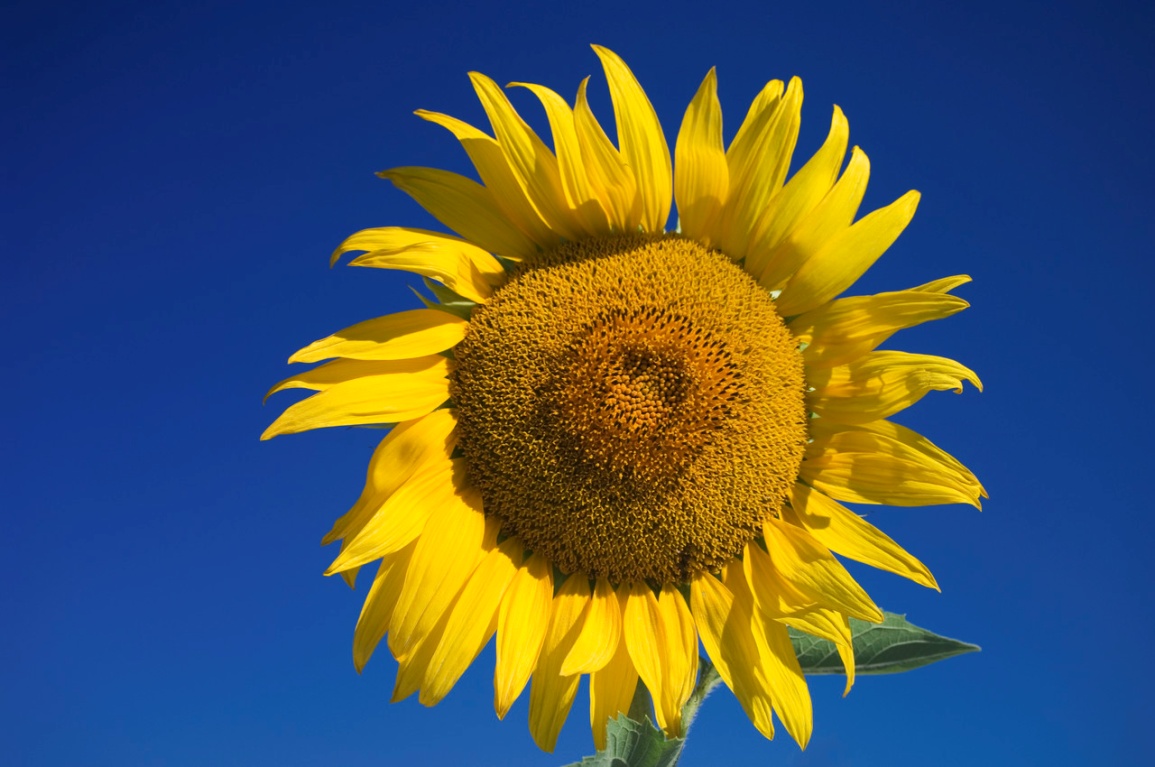 Die Jahreszeiten
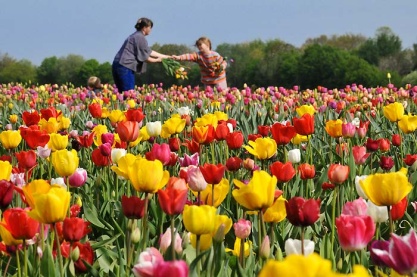 der Frühling / das Frühjahr

der Sommer

der Herbst

der Winter
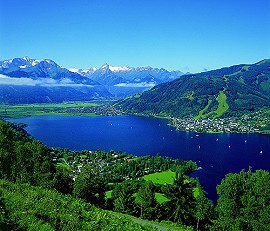 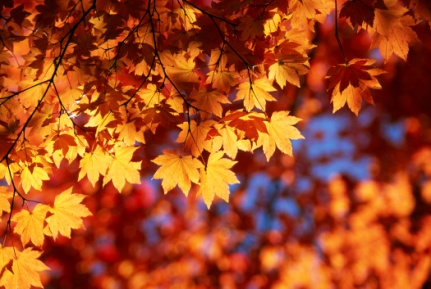 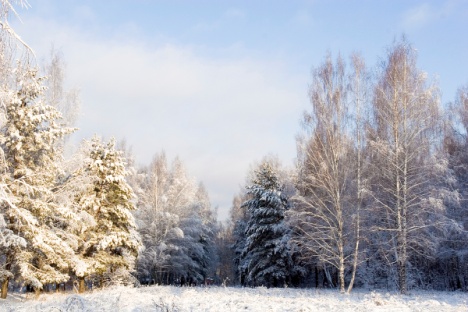 Die Monate
Januar

Februar

März

April

Mai

Juni
Juli

August

September

Oktober

November

Dezember
Das Jahr
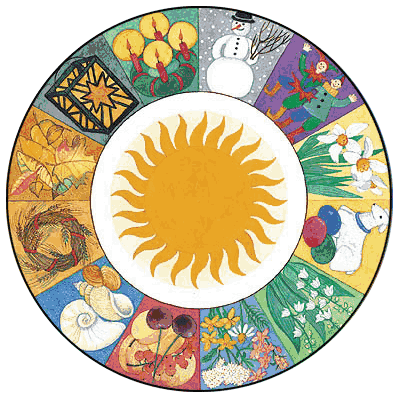 … ist zu Ende